Bridging the Boundary of Applied and Pure Mathematics: A Philosophic Argument for Expanding Mathematics and Scientific Disciplines via a New Numeric System
By Donald Palmer
Measurement = Numeric Value
299.792458 x 106 meters
299.792458 x 106 is the measurement with units of meters

Complex Number z = x + iy
z is the Complex Value that should equate with a measurement
x + iy involves 2 values that do not entirely equate to z (as ‘i’ is undefined)

Can we find a new numeric system that fully identifies the value of z?
The many scales we have discovered over the past ~400 years
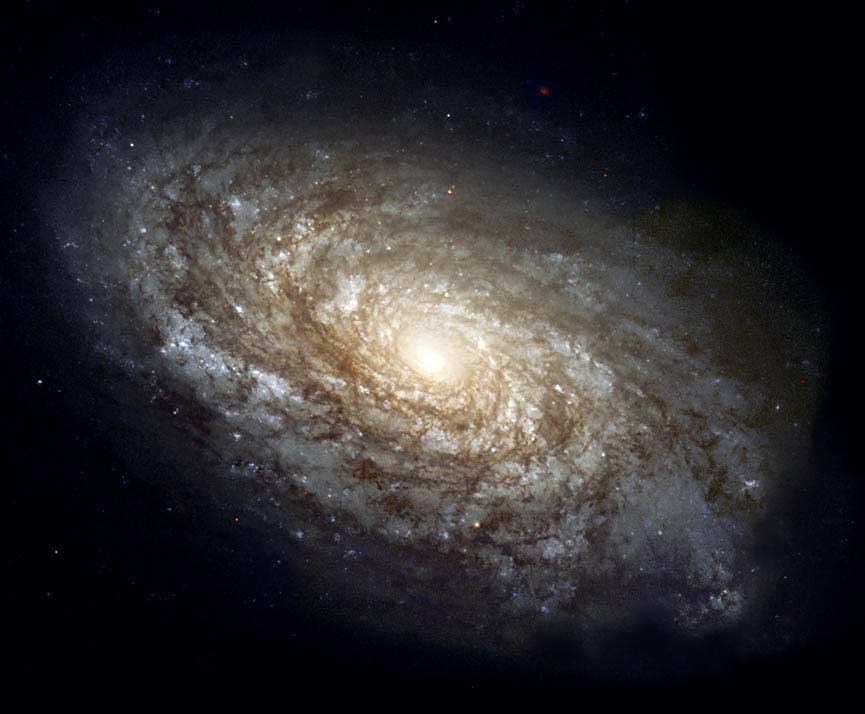 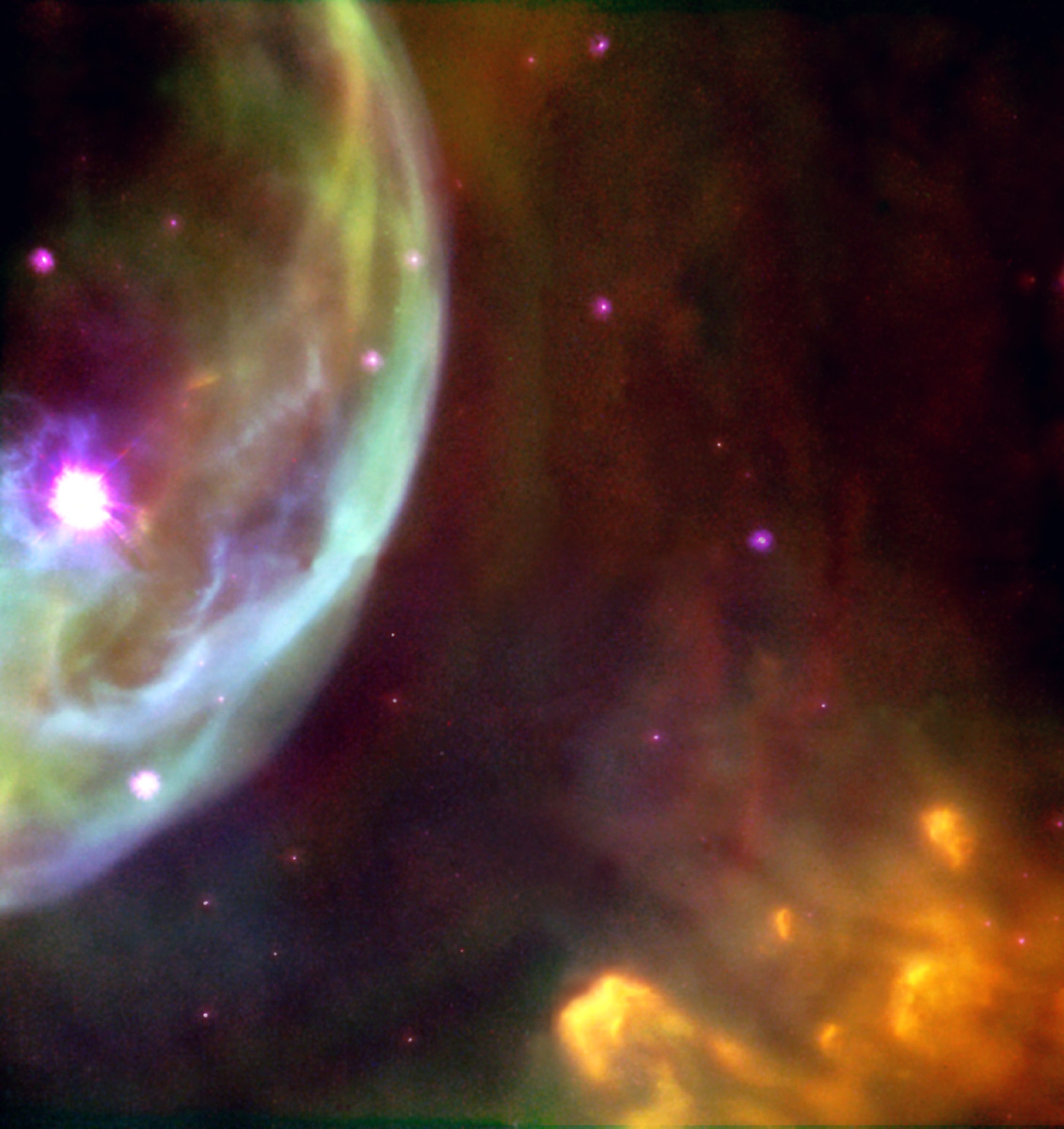 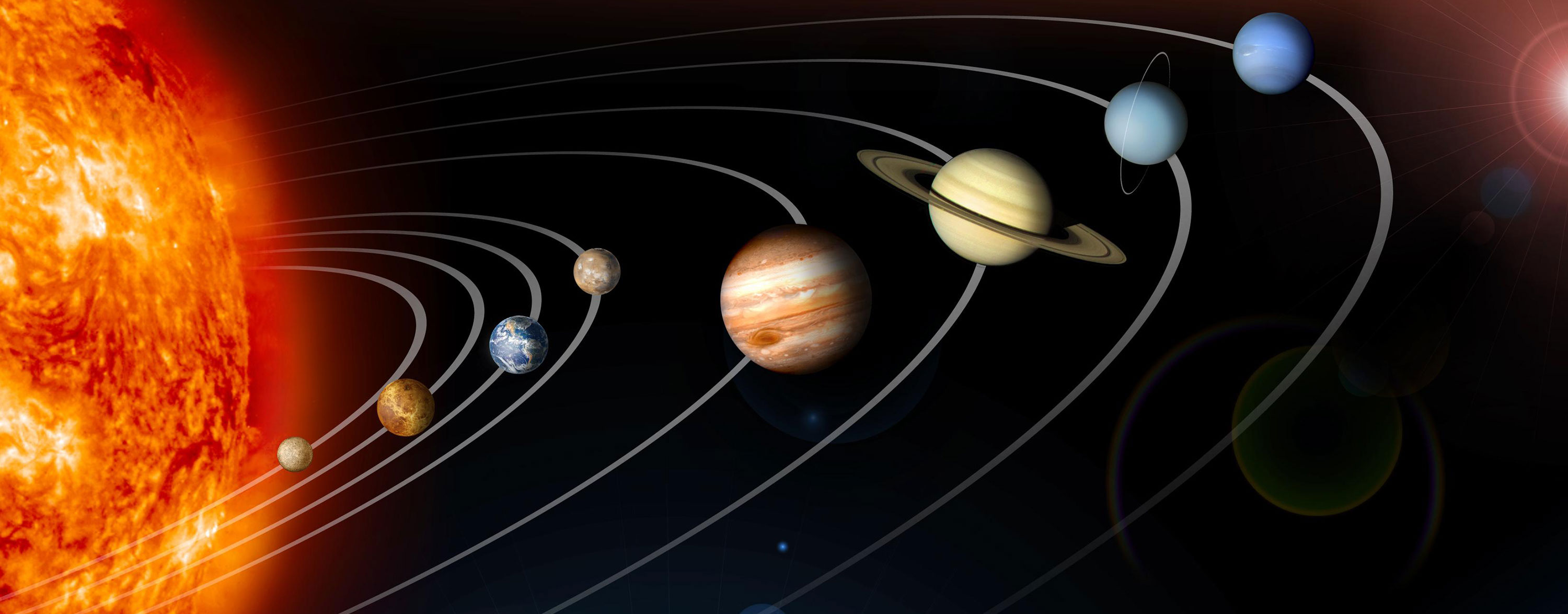 Galaxy
Solar System
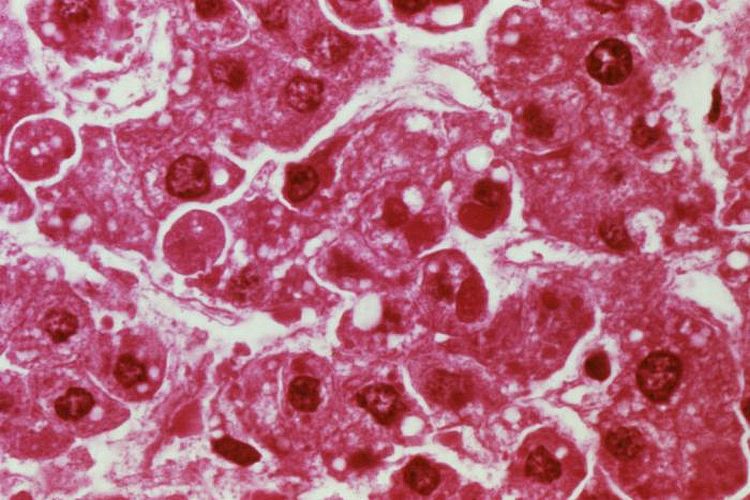 Stars
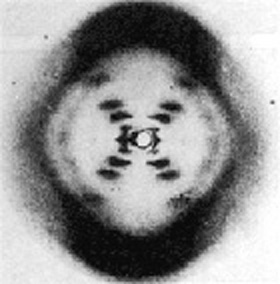 Cells
DNA
Atom
Scale ContinuumWe study levels embedded in a 3-D Space
Z
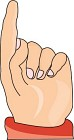 Y
X
Z
Y
X
Z
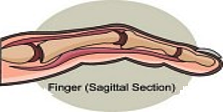 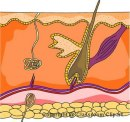 Finger at different scalesEach level is filled with different scale-level objects that occupy the same 3-D volume of a finger
Y
X
Z
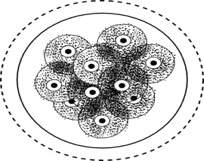 Y
X
Z
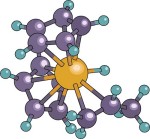 Y
X
102 Meters
101 Meters
100 Meters
Locating Objects in SpaceScale is a key element of location
10-1 Meters
10-9 Meters
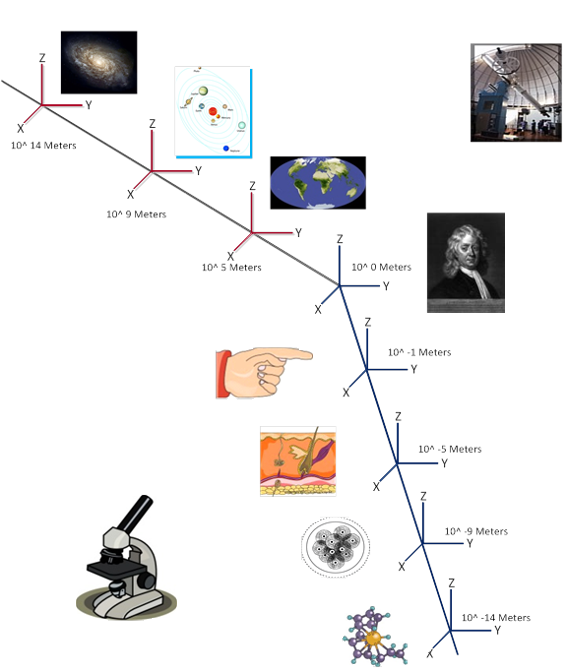 1014 Meters
109 Meters
100 Meters
Meters
105 Meters
4-D Scale SpaceCan we measure across scale?Might there be feedback loops across scale?
10-1 Meters
10-5 Meters
10-7 Meters
10-10 Meters